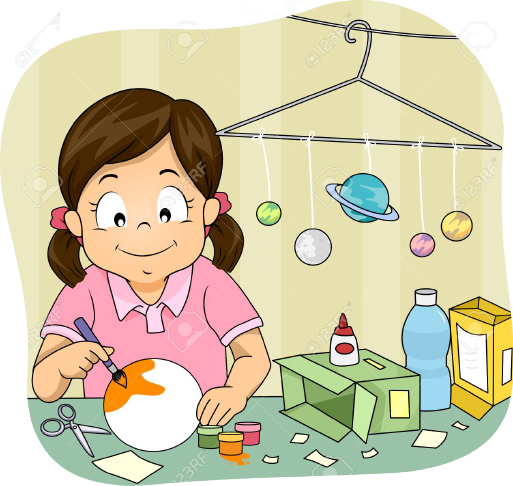 Make 
models
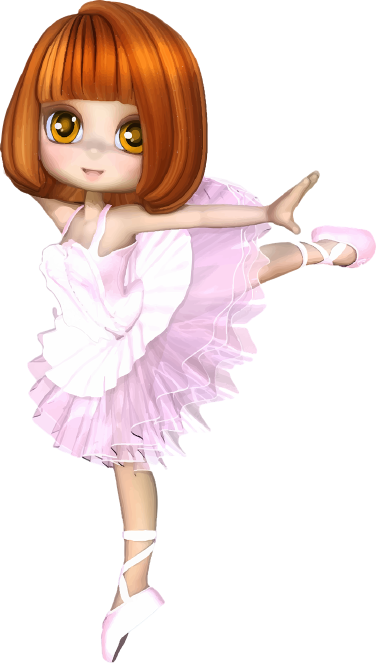 Dance
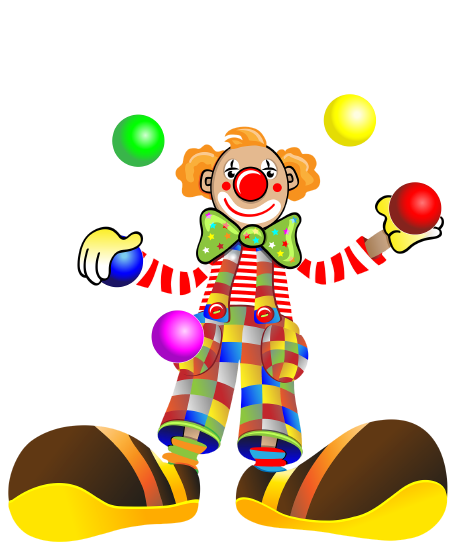 Juggle
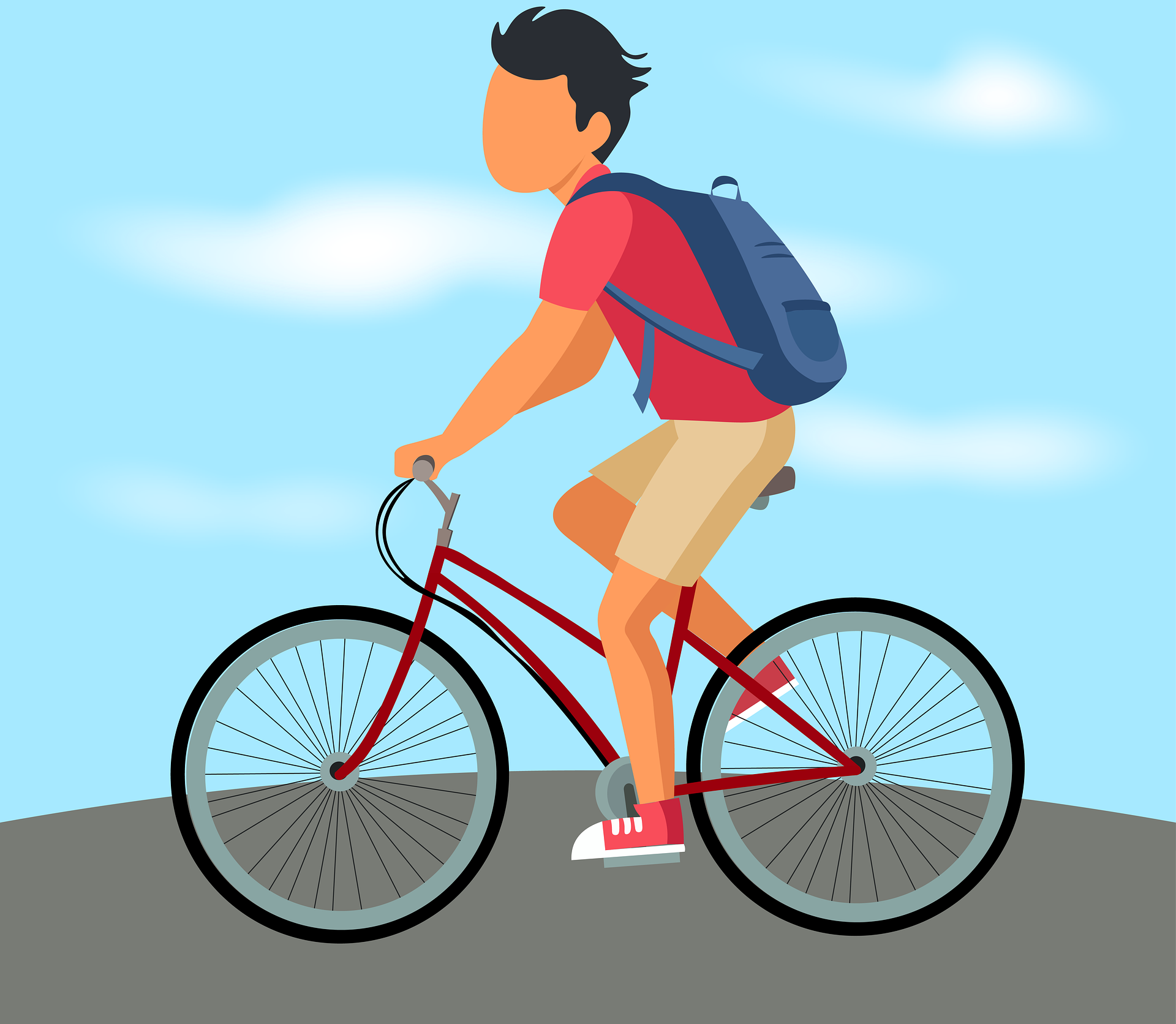 Ride
a
bike
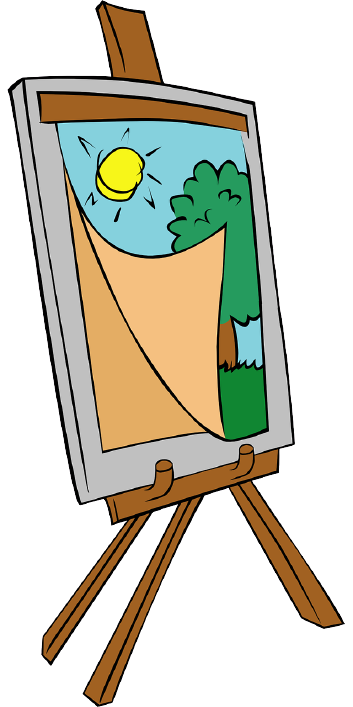 Paint
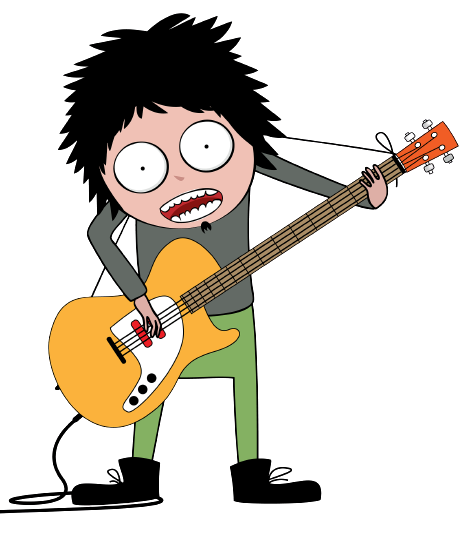 Play 
the guitar
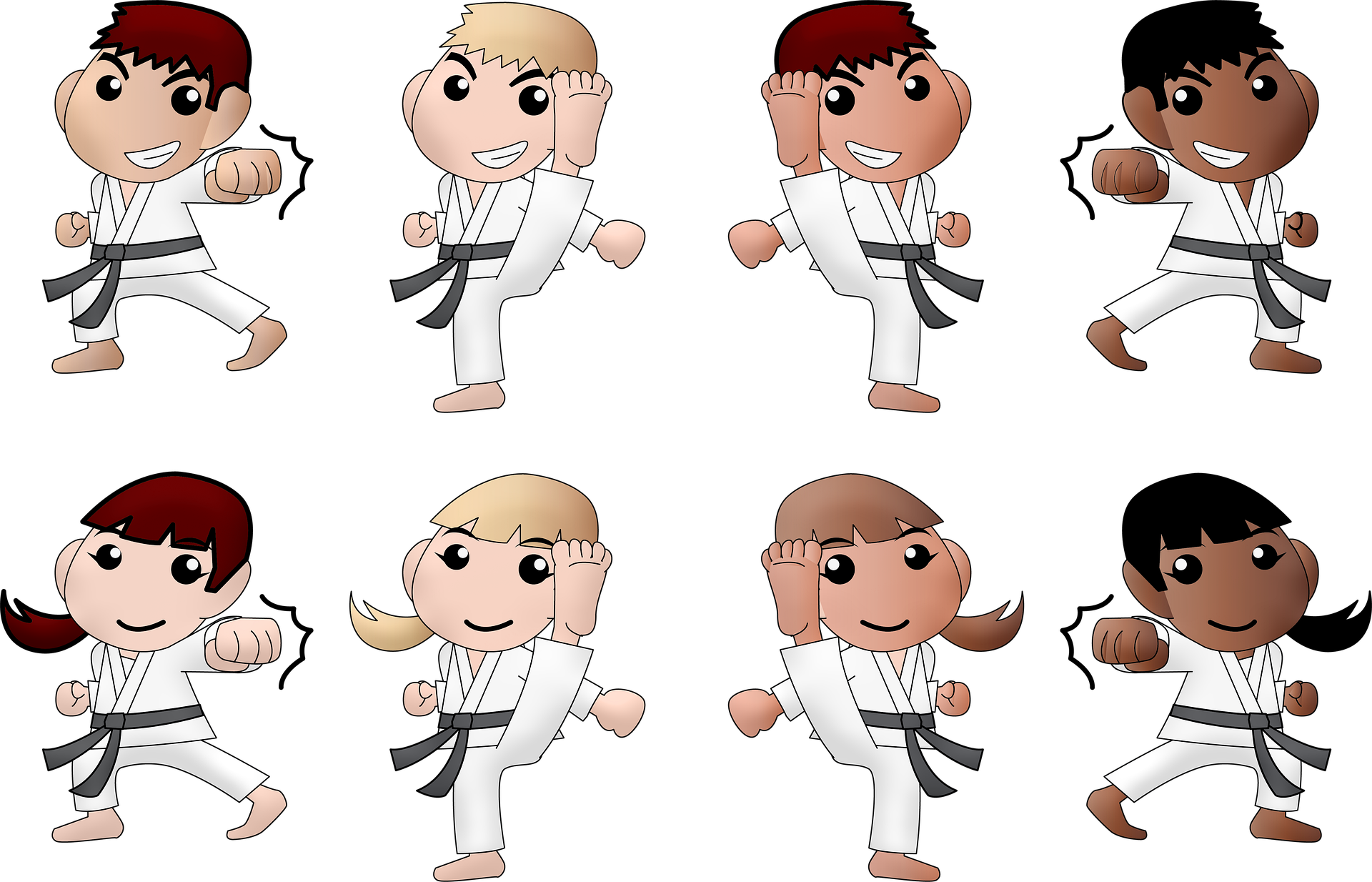 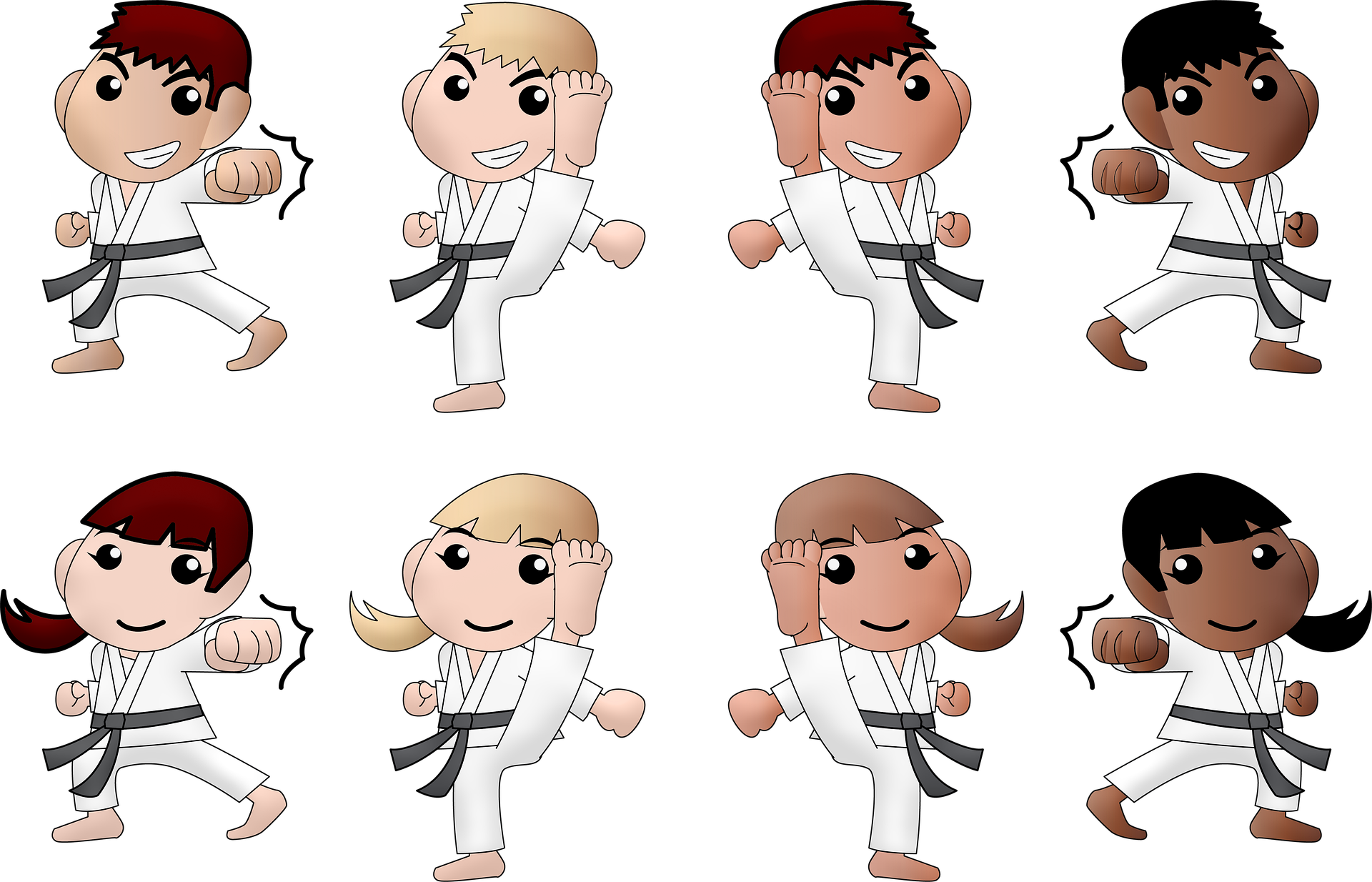 Do
karate
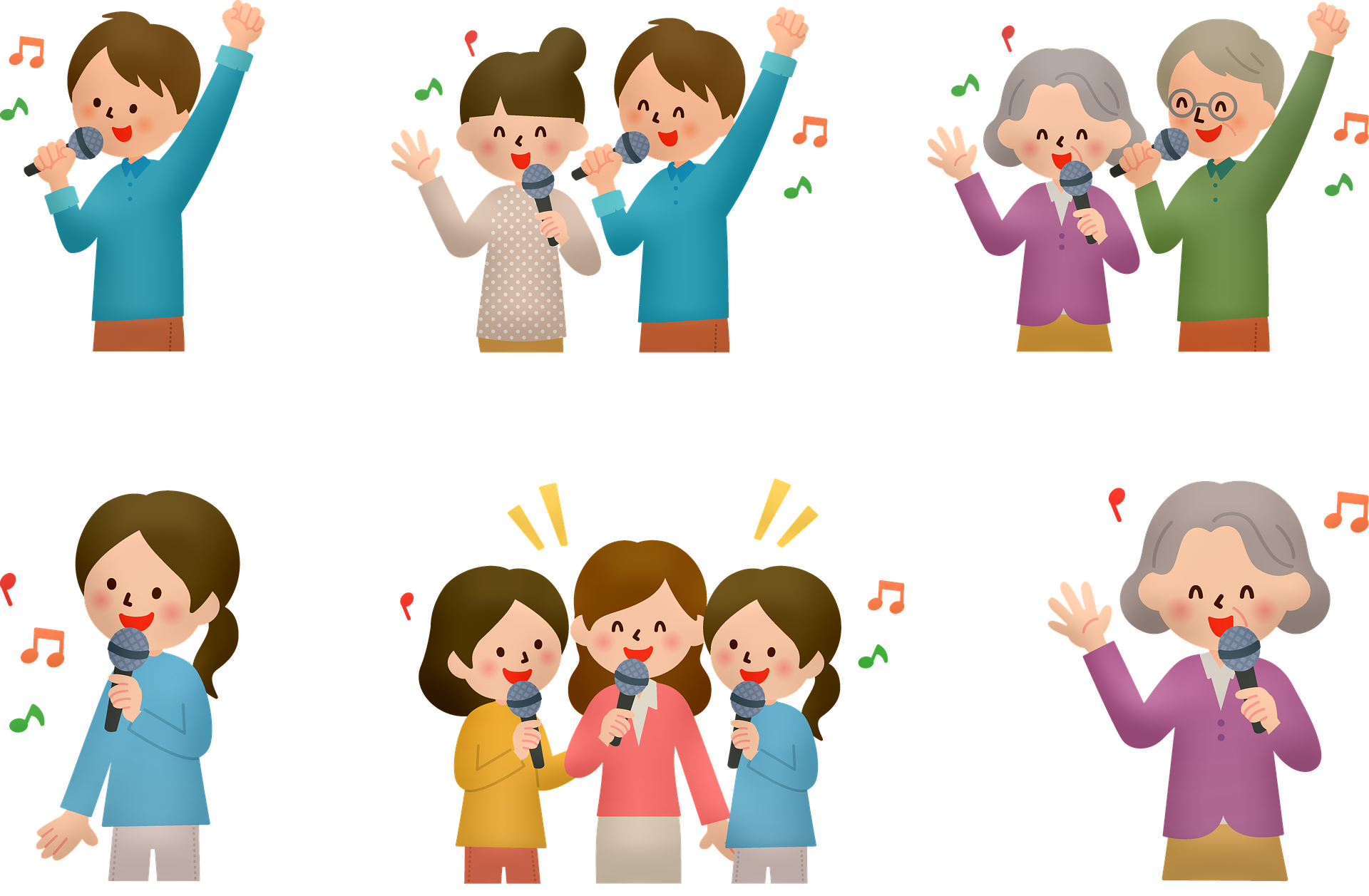 Sing
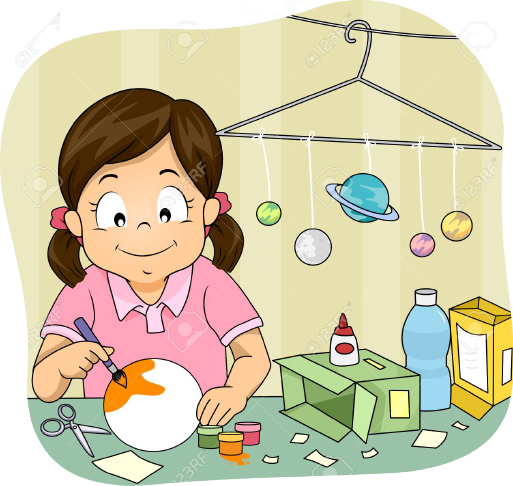 M
A
K
E
O
L
S
M
D
E
E
I
D
R
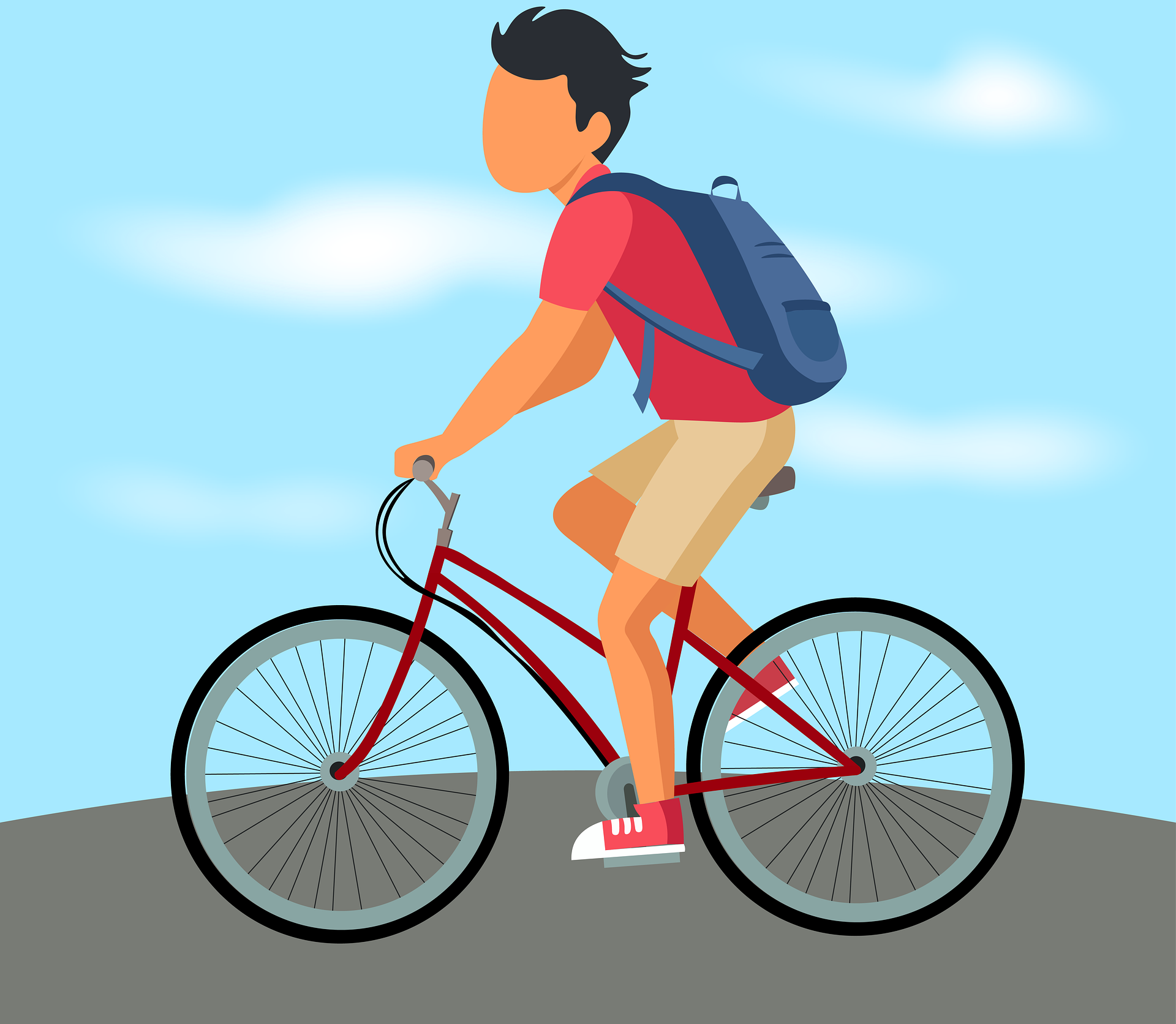 A
E
B
I
K